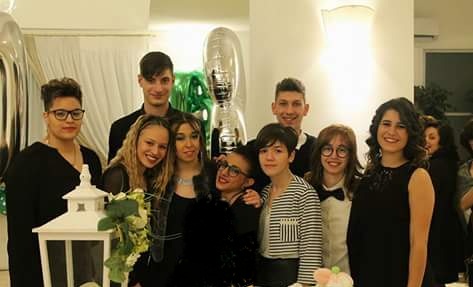 products PUGLIESI
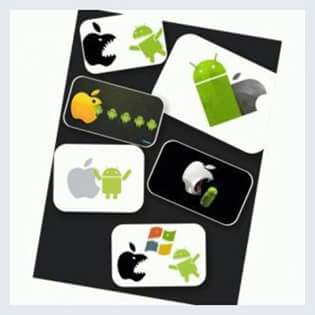 Taralli with sugar   digesu’
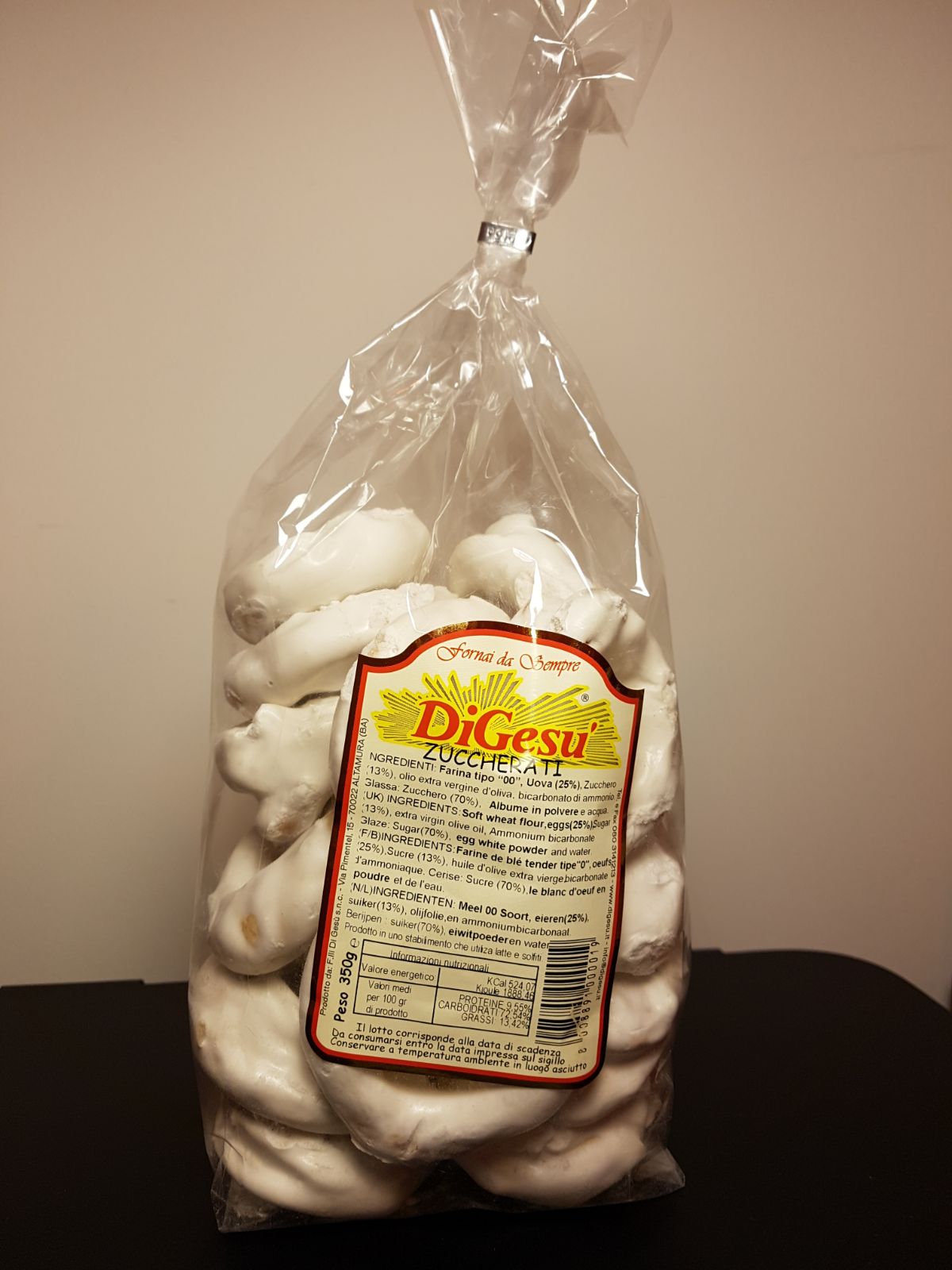 00 flour
 sugar
 extra virgin olive oil 
yeast
Unit price
Pack of 500= €3,50
Extra virgin olive oilFRANTOIO DELLORUSSO BITONTO
Olive
Unit price
1 liter = €5,00
orecchiette baresiil mastro pastaio
durum wheat re-milled semolina 
 warm water
salt
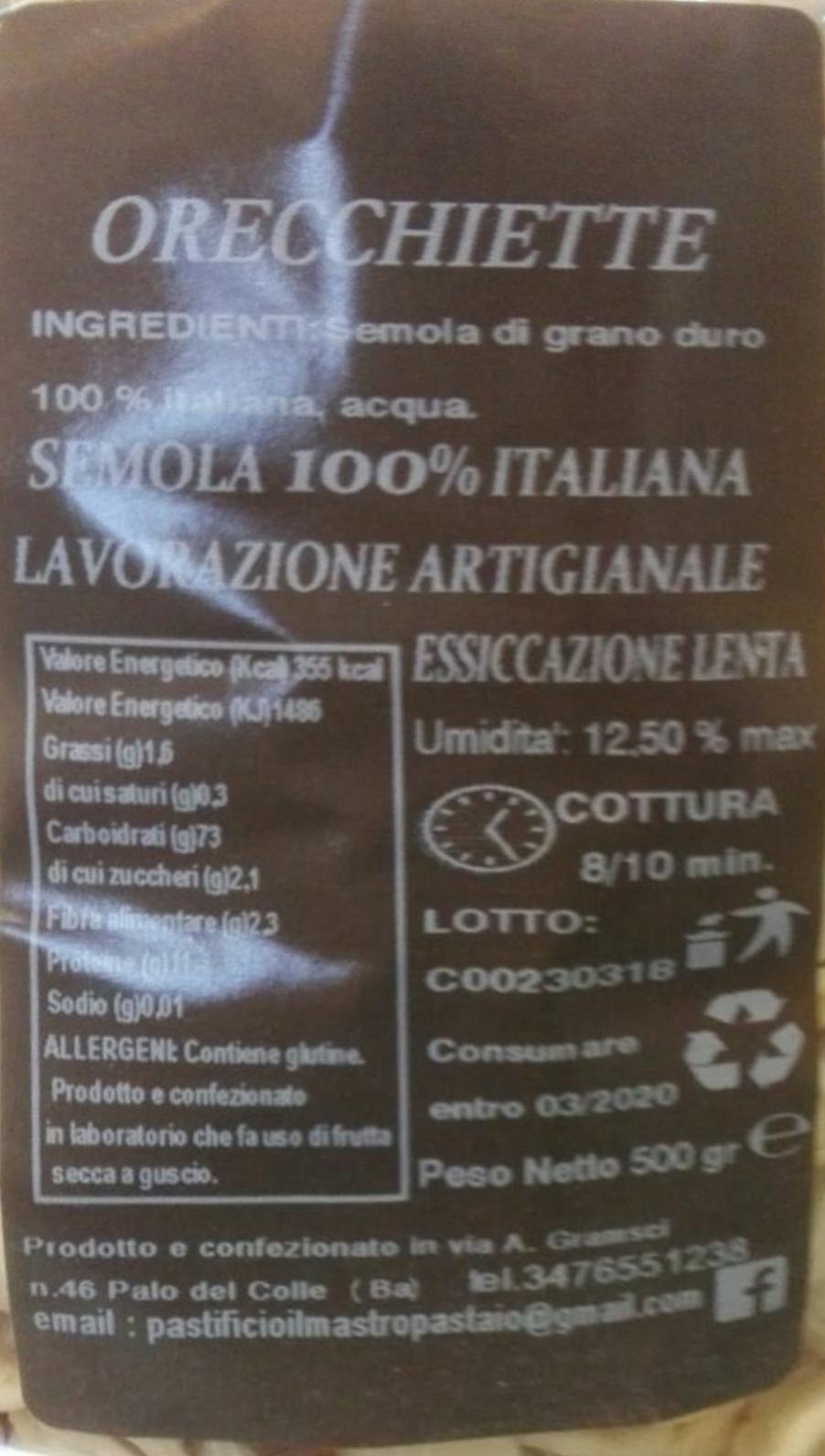 Unit price
500 gr at € 3.50
Chocolate cookies       le specialita’ della puglia
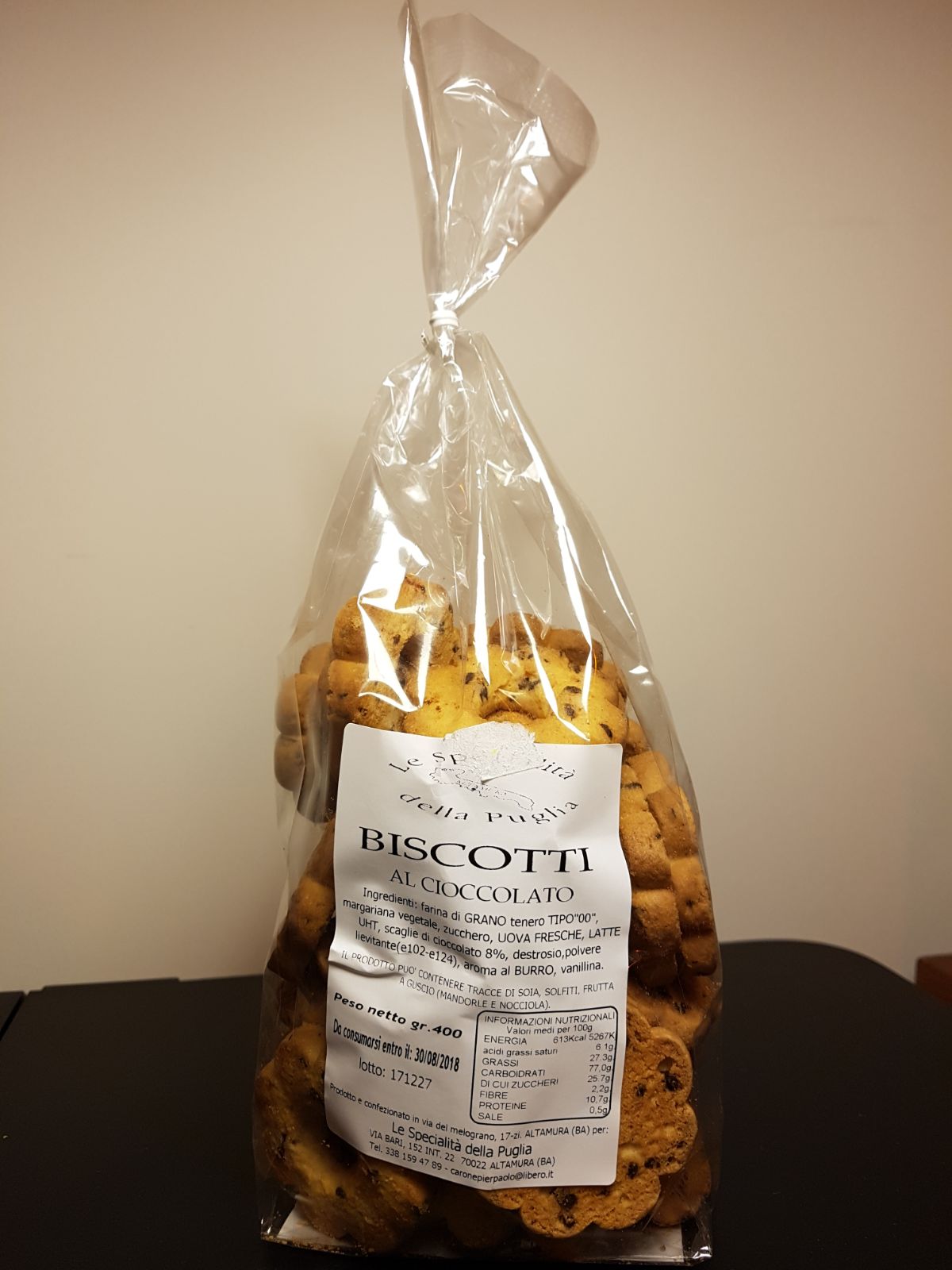 soft wheat flour TYPE 00
 vegetable margarine,
 sugar,
 FRESH EGGS
, MILK UHT
 chocolate chips 
leavening 
vanillin
Unit price
400 gr=€3.50
CONFETTI WITH FRUIT
MAXTRIS
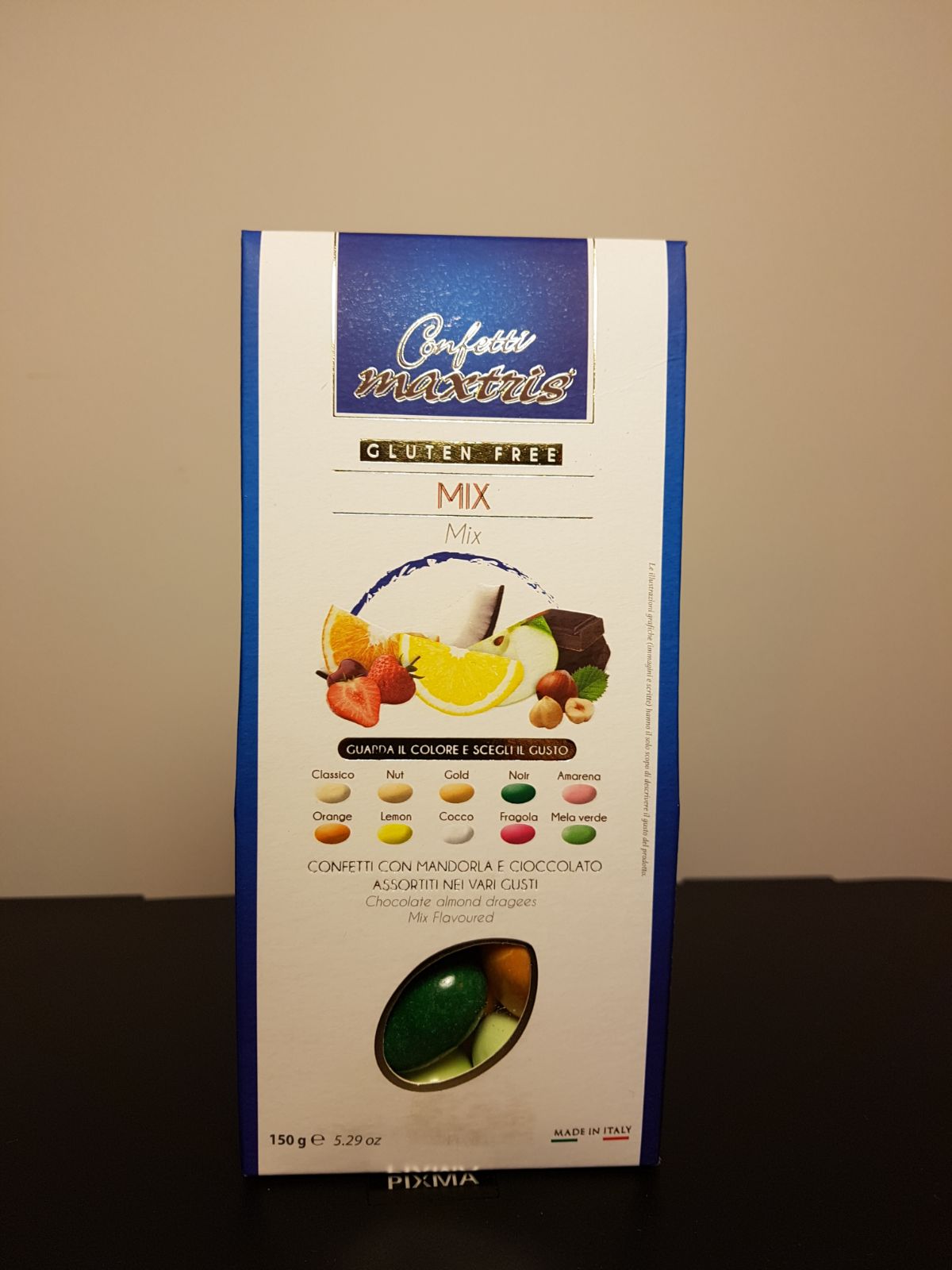 sugar,
 rice and corn starch,
 dark chocolate of fruit 
cocoa
Unit price
150 g = € 4.00
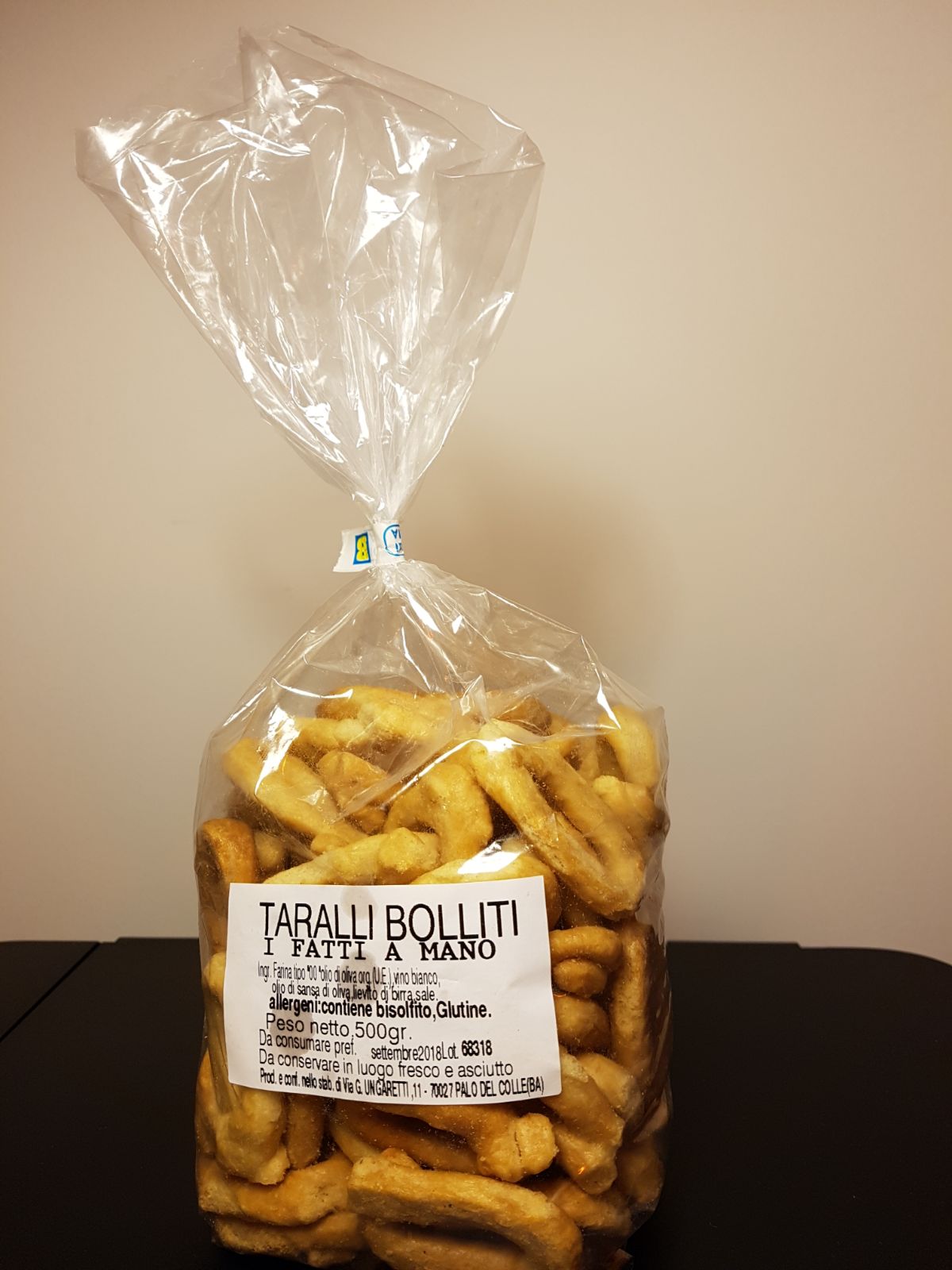 Apulian wood-fired taralli
I FATTI A MANO
00 flour
 white Pugliese
 Apulian olive oil
Salt enough
Unit price
Pack of 350 gr =€ 3.50
MILK BISCUITS
LA BONTA’ DEL GRANO
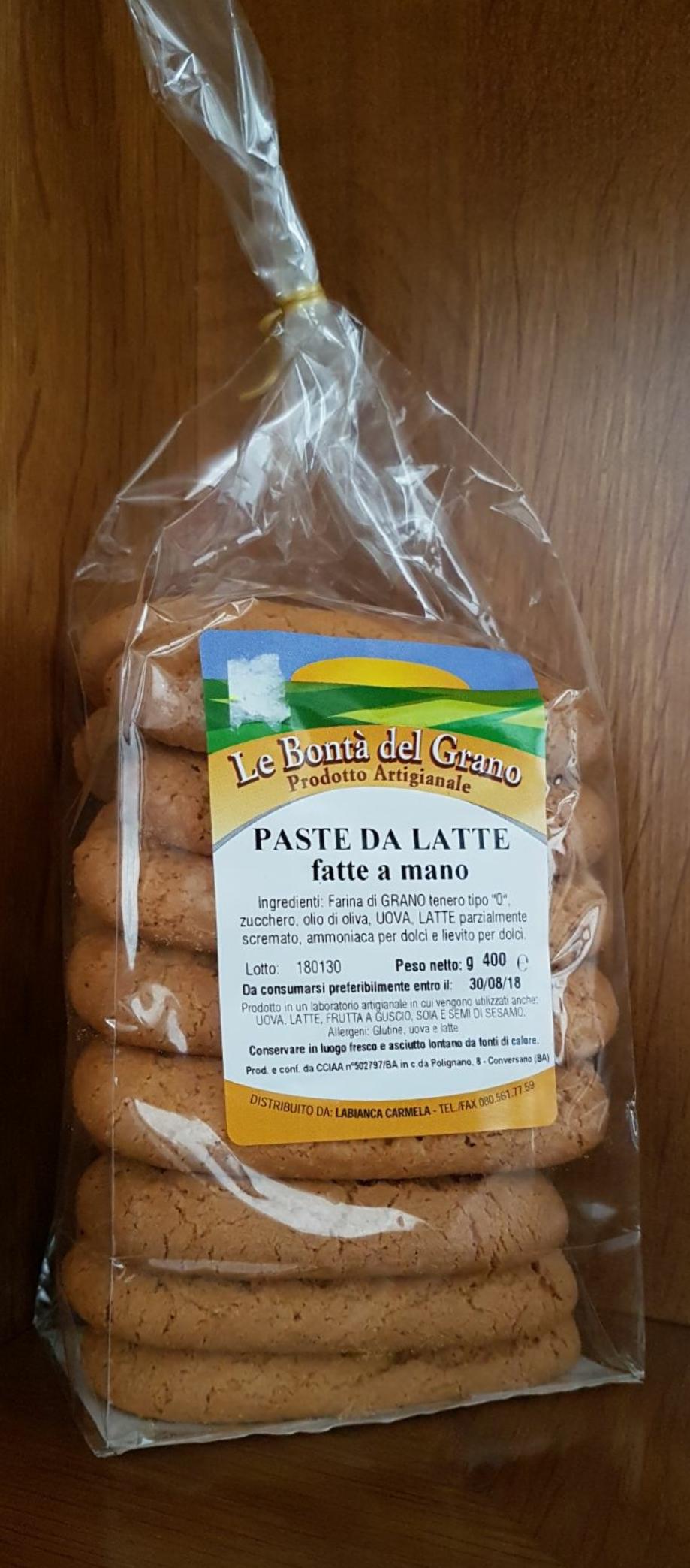 00 flour
 caster sugar
 extra virgin olive oil
 eggs 
 lemon
 ammonia in place of a sachet
Of baking powder
 milk
Unit price
400 g = €3.00
Mostaccioli with almonds
 JACOBELLIS
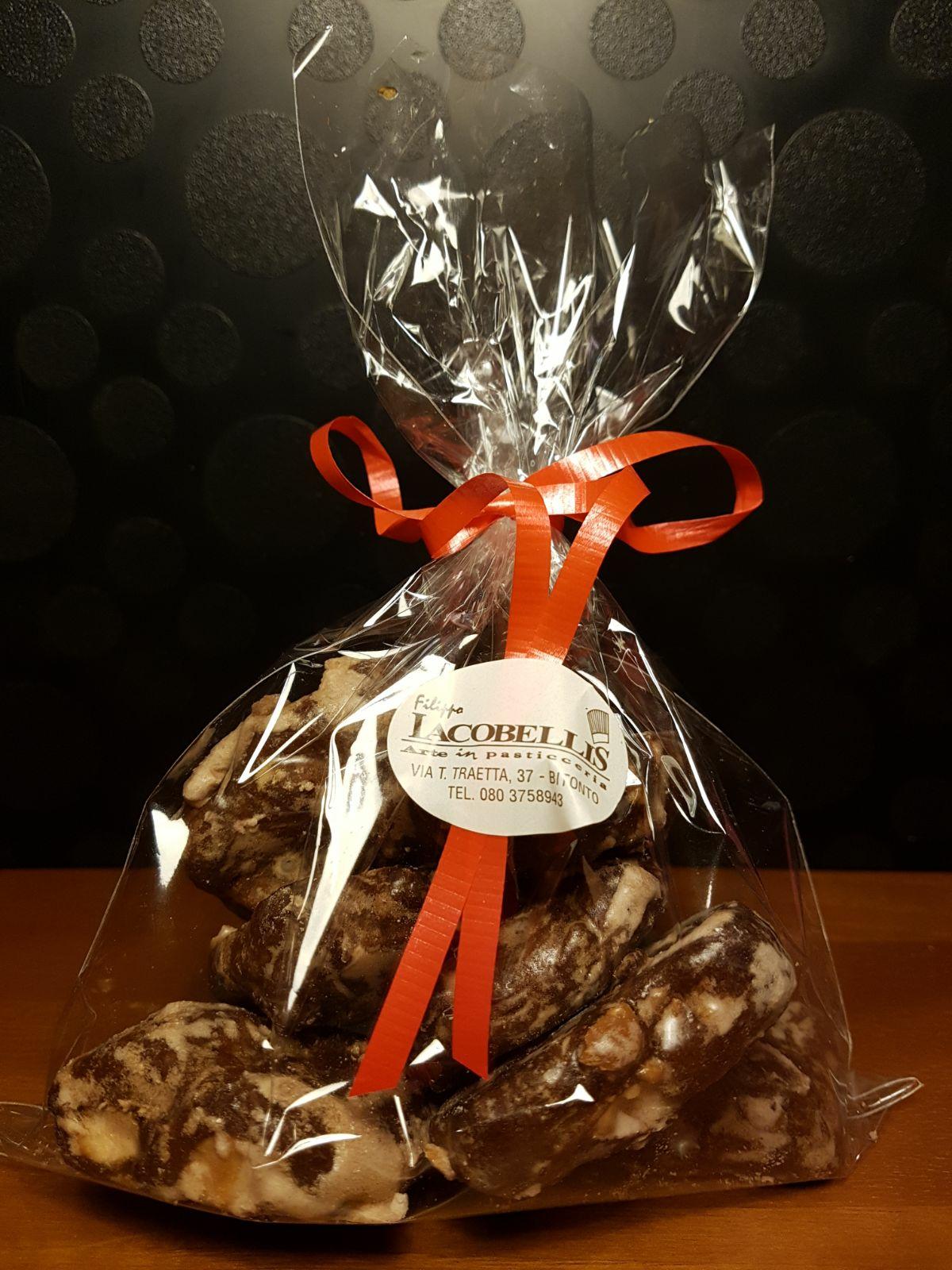 flour 00
 sugar
 honey
 orange
 bitter cocoa
 sachet of yeast
 tablespoon spices cinnamon, nutmeg, cloves 
 toasted almonds or walnuts, or hazelnuts
 dark chocolate
 lukewarm water
Unit price
150 g = €4,00
To buy our products, you can send your order to: 
fabiocoletto2912@gmail.com
Our products will be sent by courier service
Payment with mastercard or postepay 
0,50 € of shipping costs will be added every €3,00 purchase
If you send an order above 25 € you are entitled to free shipping